Az informatikai üzemeltetés, fejlesztés feladatai akiberbiztonság oldaláról megközelítve
Magyar Sándor 
egyetemi adjunktus
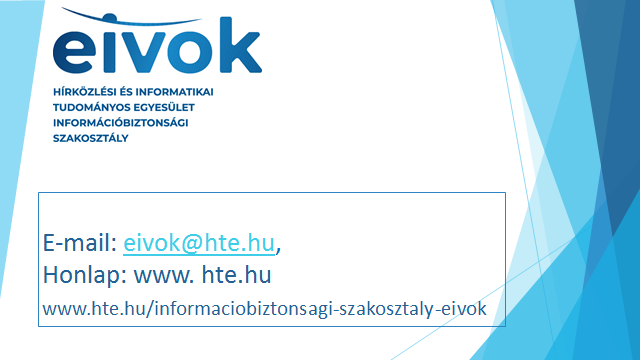 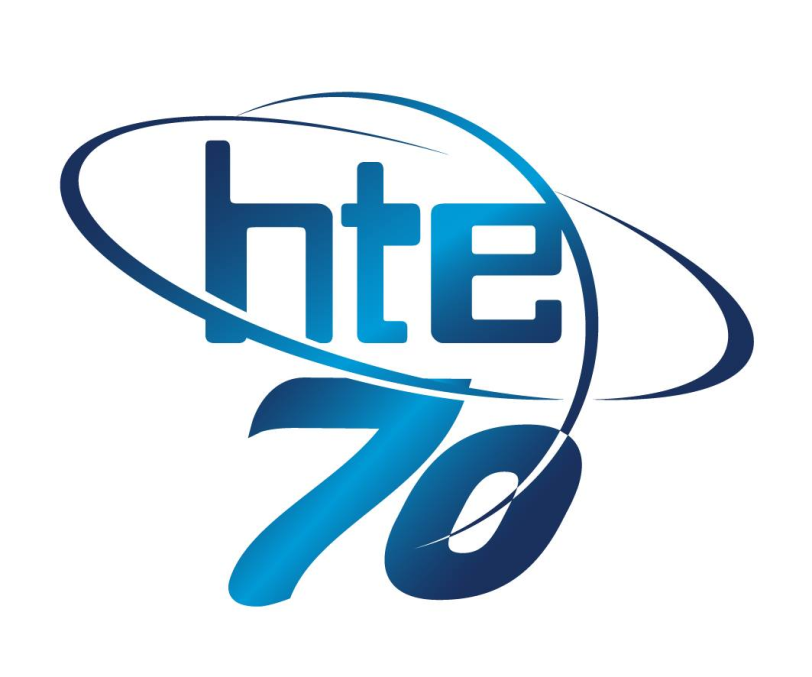 EIVOK – 12. Információbiztonsági Szakmai Fórum november 28.
Kibertér alkotóelemei
A globálisan összekapcsolt, decentralizált, egyre növekvő elektronikus információs rendszerek, valamint ezen rendszereken keresztül adatok és információk formájában megjelenő társadalmi és gazdasági folyamatok együttese.



Ibtv.
PreDeCo
Prevention (megelőző);

Detection (felismerő);

Correction (elhárító).
Fejlesztés
Fejlesztői biztonsági tesztelés;
Biztonságos kódolás.
Interfészelések.
…
…
Dokumentált fejlesztési folyamat.
Stratégia.
Üzemeltetés
Belső szabályozás.
Elektronikus információs rendszerek nyilvántartása.
Kockázatelemzés.
…
…
Konfigurációkezelési eljárásrend.
A konfigurációváltozások felügyelete (változáskezelés).
Üzletmenet-folytonosságra vonatkozó eljárásrend.
IT kockázatok a kiberbiztonság szempontjából
Azonnali feladatvégrehajtás a megfelelő eljárásrendek betartása nélkül.
Nem áll rendelkezésre megfelelő erőforrás (eszköz, idő, pénz, SW, emberi erőforrás stb).
Területek elhatárolásának hiánya.
Közös üzemeltetés felelősségi határainak kikerülése.
Vendor szabályozatlanság.
Képzések hiánya.
Egyensúly
IT
kibervédelem
junior/senior
senior/junior
elavult/modern
modern/elavult
feltöltött/feltöltetlen
feltöltetlen/feltöltött
NOC / SOC
Közös felületek.

Ki mit néz.

Mit ad át a másiknak.
Felhasznált irodalom
2013. évi L. törvény az állami és önkormányzati szervek elektronikus információbiztonságáról
2011. évi CXII. Törvény az információs önrendelkezési jogról és az információszabadságról
2009. évi CLV. Törvény a minősített adat védelméről
271/2018. (XII. 20.) Kormányrendelet
270/2018. (XII. 20.) Kormányrendelet
187/2015. (VII. 13.) Kormányrendelet
41/2015. (VII. 15.) BM rendelet
42/2015. (III. 12.) Kormányrendelet
ITIL (Information Technology Infrastructure Library) 
ISO 27001
Köszönöm a figyelmet!